State of Washington
State Interoperability Executive Committee
SIEC MeetingThursday, December 15,  2016
Introductions
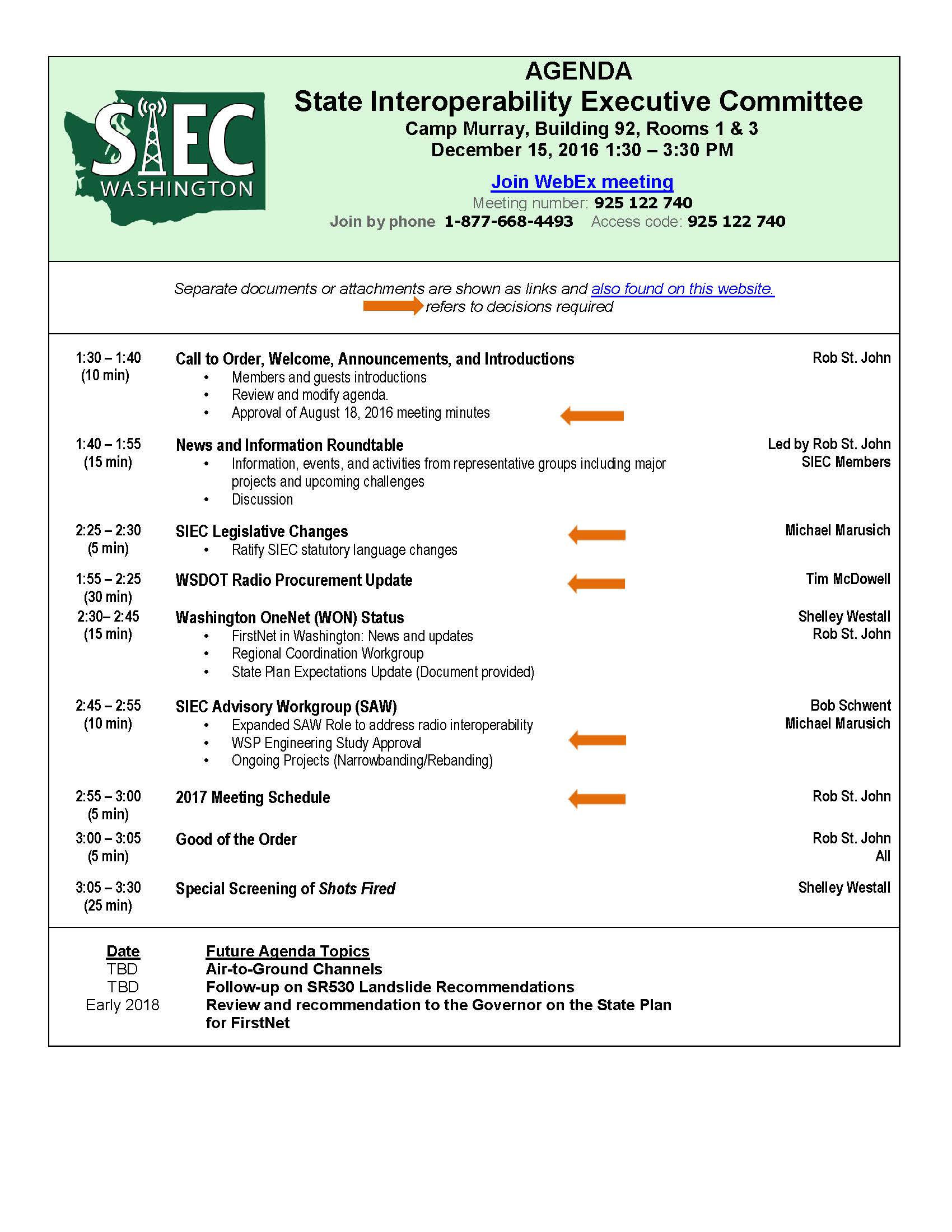 Agenda For Review
Welcome and Introductions
Approval of August Meeting Materials
News and Information Roundtable
SIEC Legislative Changes
WSDOT Radio Procurement Update
Washington OneNet / FirstNet In Washington
SIEC Advisory Workgroup (SAW)
2017 Meeting Schedule
Good of the Order
Special Screening of Shots Fired

(Modify this agenda?)
Approval of August 18, 2016Meeting Minutes + Bullet Points
News and Information Roundtable
SIEC Legislative ChangesMichael Marusich
Proposed Changes to SIEC
Ratify email approval of the proposed legislative changes.
WSDOT Radio Procurement Update
Tim McDowell
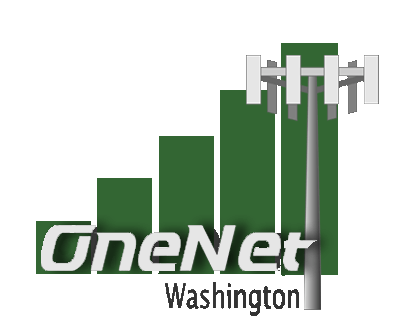 Washington OneNet UpdateShelley Westall
FirstNet in Washington:
News & Updates
FirstNet Update and Impacts to OneNet, 
Regional Coordination Center (RCC)
State Plan Expectations (Document Provided)
SIEC Advisory Workgroup (SAW)Michael MarusichBob Schwent
2017 Meeting Schedule2017 Meeting Schedule
February 16, 1500 Jefferson Bldg, First Floor Presentation Room
April 20, Bldg 92, Rooms 1 & 3
June 15, Bldg 92, Rooms 1 & 3
August 17, Bldg 92, Rooms 1 & 3
October 19, Bldg 92, Rooms 1 & 3
December 21, Bldg 92, Rooms 1 & 3
Good of the OrderNext Meeting:  February 16, 2017Location:1500 Jefferson StFirst Floor Presentation Room
Special Screening
Shots Fired


Shelley Westall